TWELFTH EDITION
MANAGEMENT
Ricky W. Griffin
Part Three: Planning and Decision Making
Chapter Eight: Managing Decision Making and Problem Solving
© 2017 Cengage Learning. All rights reserved. May not be copied, scanned, or duplicated, in whole or in part, except for use as permitted in a license distributed with a certain product or service or otherwise on a password-protected website for classroom use.
Learning Outcomes
Define decision making and discuss types of decisions and decision-making conditions.
Discuss rational perspectives on decision making, including the steps in rational decision making.
Describe the behavioral aspects of decision making.
Discuss group and team decision making, including the advantages and disadvantages of group and team decision making and how it can be more effectively managed.
© 2017 Cengage Learning. All rights reserved. May not be copied, scanned, or duplicated, in whole or in part, except for use as permitted in a license distributed with a certain product or service or otherwise on a password-protected website for classroom use.
The Nature of Decision Making
“Best” implies that decisions should be effective.
© 2017 Cengage Learning. All rights reserved. May not be copied, scanned, or duplicated, in whole or in part, except for use as permitted in a license distributed with a certain product or service or otherwise on a password-protected website for classroom use.
Types of Decisions
© 2017 Cengage Learning. All rights reserved. May not be copied, scanned, or duplicated, in whole or in part, except for use as permitted in a license distributed with a certain product or service or otherwise on a password-protected website for classroom use.
Decision-Making Conditions
© 2017 Cengage Learning. All rights reserved. May not be copied, scanned, or duplicated, in whole or in part, except for use as permitted in a license distributed with a certain product or service or otherwise on a password-protected website for classroom use.
Figure 8.1
Decision-Making Conditions
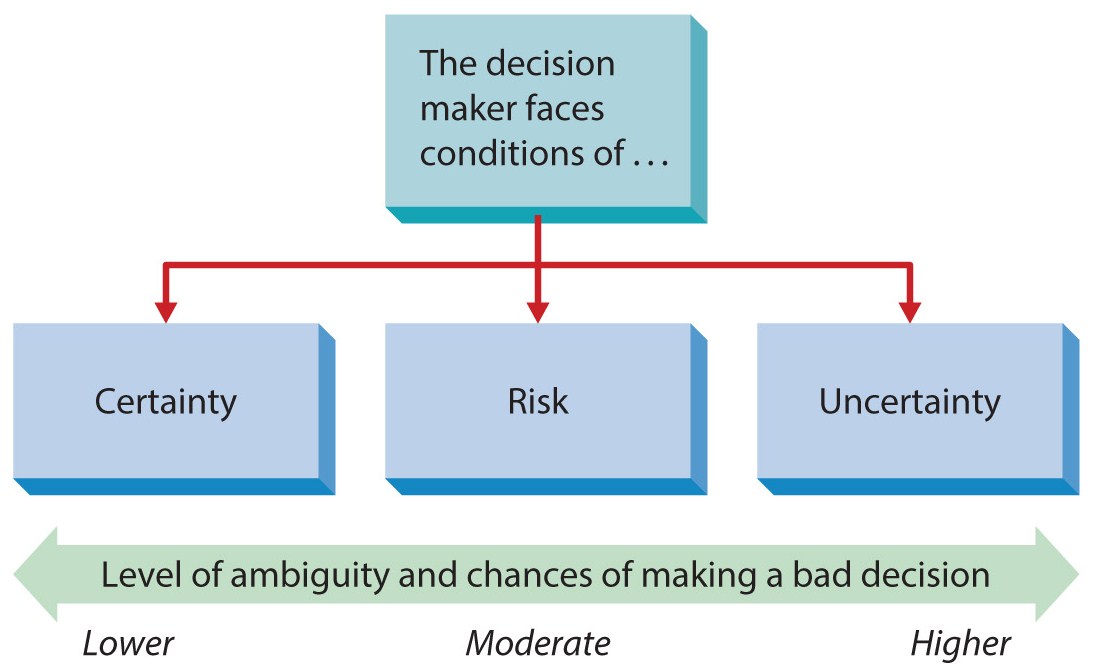 Most major decisions in organizations today are made under a state of uncertainty.
© 2017 Cengage Learning. All rights reserved. May not be copied, scanned, or duplicated, in whole or in part, except for use as permitted in a license distributed with a certain product or service or otherwise on a password-protected website for classroom use.
Rational Perspectives on Decision Making
The classical decision model:
is a prescriptive approach that tells managers how they should make decision;
assumes that managers are logical and rational and their decisions will be in the best interests of the organization.
© 2017 Cengage Learning. All rights reserved. May not be copied, scanned, or duplicated, in whole or in part, except for use as permitted in a license distributed with a certain product or service or otherwise on a password-protected website for classroom use.
Figure 8.2
The Classical Model of Decision Making
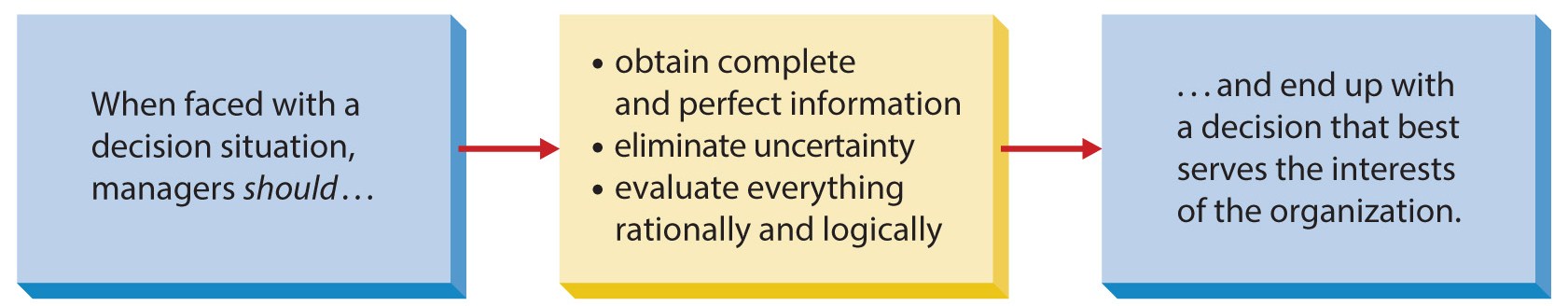 These conditions rarely, if ever, actually exist.
© 2017 Cengage Learning. All rights reserved. May not be copied, scanned, or duplicated, in whole or in part, except for use as permitted in a license distributed with a certain product or service or otherwise on a password-protected website for classroom use.
Table 8.1
Rational Decision-Making Steps 1-3
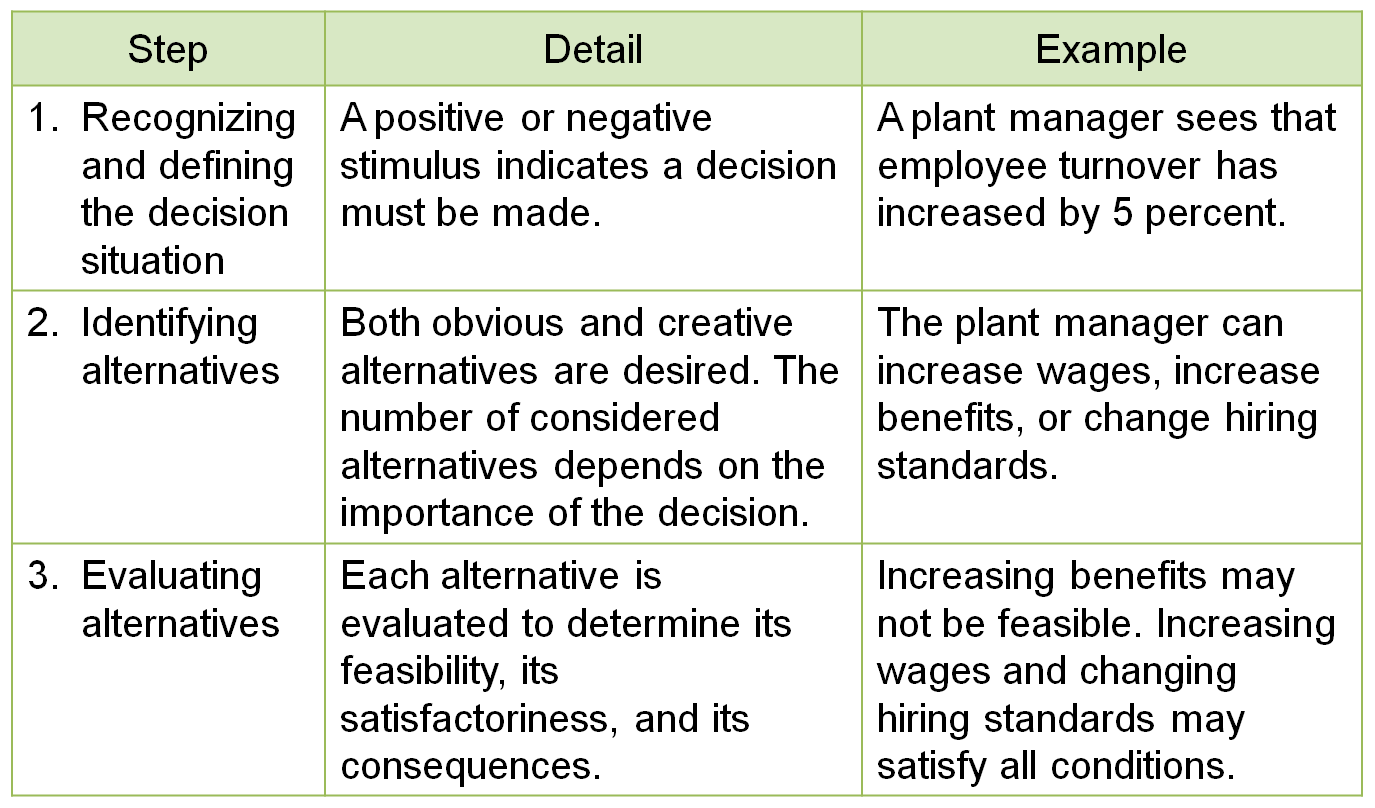 © 2017 Cengage Learning. All rights reserved. May not be copied, scanned, or duplicated, in whole or in part, except for use as permitted in a license distributed with a certain product or service or otherwise on a password-protected website for classroom use.
Table 8.1
Rational Decision-Making Steps 4-6
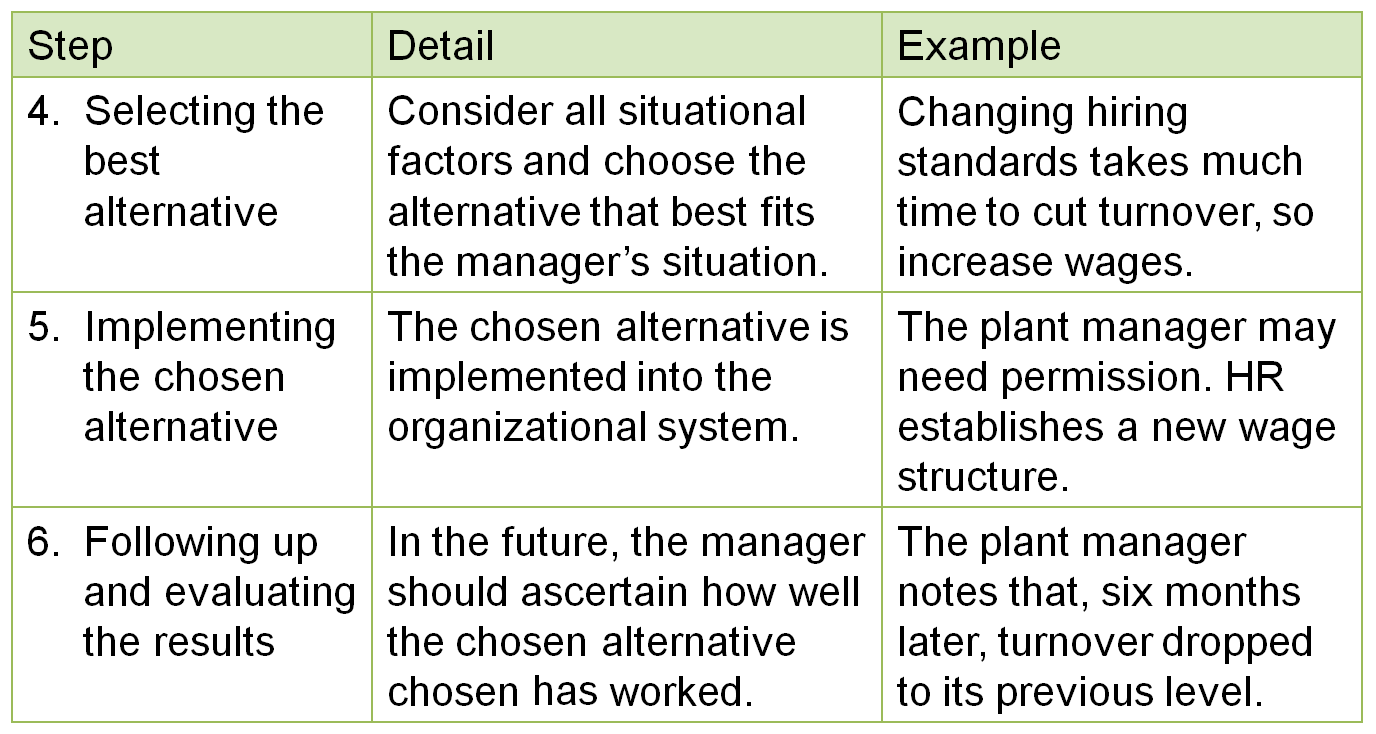 © 2017 Cengage Learning. All rights reserved. May not be copied, scanned, or duplicated, in whole or in part, except for use as permitted in a license distributed with a certain product or service or otherwise on a password-protected website for classroom use.
Figure 8.3
Evaluating Alternatives in the 
Decision-Making Process
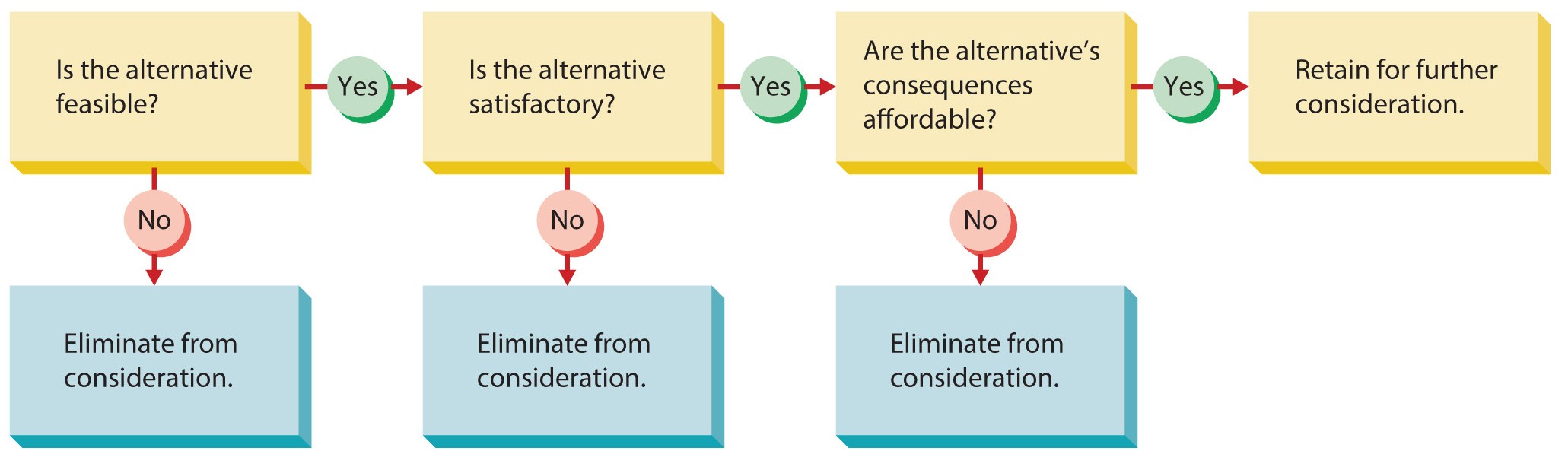 Managers must thoroughly evaluate all alternatives, which increases the chances of success.
© 2017 Cengage Learning. All rights reserved. May not be copied, scanned, or duplicated, in whole or in part, except for use as permitted in a license distributed with a certain product or service or otherwise on a password-protected website for classroom use.
Evidence-Based Management
Evidence-Based Management (EBM) 
uses rationality and evidence when making decisions.
Build a culture of truth.
Obtain the best evidence and let it guide actions.
Encourage experimentation and learning by doing.
Look for risks and drawbacks in recommendations.
Avoid basing decisions on beliefs.
© 2017 Cengage Learning. All rights reserved. May not be copied, scanned, or duplicated, in whole or in part, except for use as permitted in a license distributed with a certain product or service or otherwise on a password-protected website for classroom use.
Behavioral Elements in Decision Making
The administrative model better reflects subjective considerations.
© 2017 Cengage Learning. All rights reserved. May not be copied, scanned, or duplicated, in whole or in part, except for use as permitted in a license distributed with a certain product or service or otherwise on a password-protected website for classroom use.
Behavioral Elements in Decision Making
The administrative model argues that decision makers:
use incomplete and imperfect information;
are constrained by bounded rationality;
and tend to “satisfice” when deciding.
Bounded rationality
decision makers are limited by their values and unconscious reflexes, skills, and habits.
Satisficing
searching for alternatives until one is found that meets some minimum standard of sufficiency.
© 2017 Cengage Learning. All rights reserved. May not be copied, scanned, or duplicated, in whole or in part, except for use as permitted in a license distributed with a certain product or service or otherwise on a password-protected website for classroom use.
Figure 8.4
Administrative Model of Decision Making
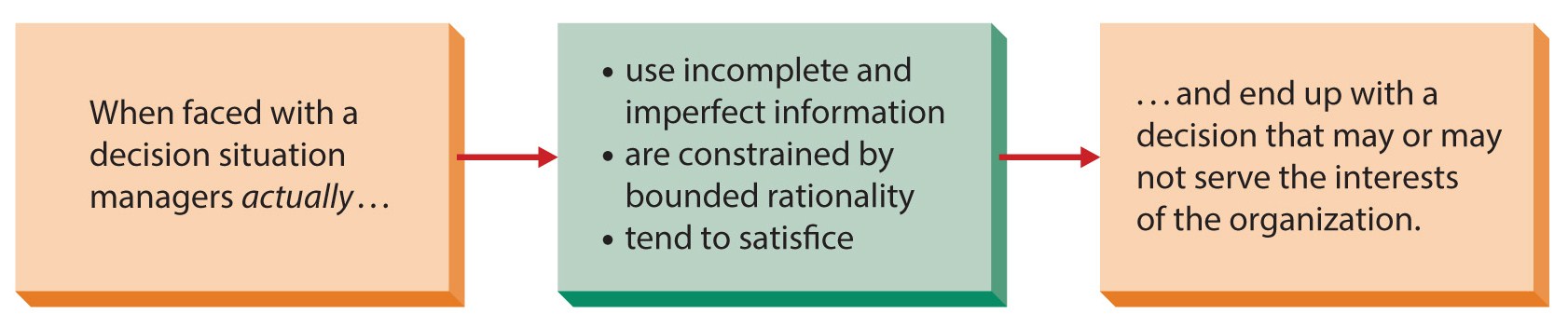 The administrative model is quite different from the classical model, but it is equally useful in understanding decision making.
© 2017 Cengage Learning. All rights reserved. May not be copied, scanned, or duplicated, in whole or in part, except for use as permitted in a license distributed with a certain product or service or otherwise on a password-protected website for classroom use.
Behavioral Elements in Decision Making
A coalition is an informal alliance formed to achieve a common goal.
Intuition is an innate belief about something without conscious deliberation.
Escalation of commitment is when managers stay with a decision even if wrong.
Risk propensity is the extent to which a decision maker gambles when deciding.
Personal ethics affect decisions.
© 2017 Cengage Learning. All rights reserved. May not be copied, scanned, or duplicated, in whole or in part, except for use as permitted in a license distributed with a certain product or service or otherwise on a password-protected website for classroom use.
Group and Team Decision Making in Organizations
Forms of group and team decision making.
Interacting groups and teams
Members openly discuss, argue about, and agree on the best alternative. The most common form.
Delphi groups
A group is used to achieve a consensus of expert opinion.
Nominal groups
A structured technique used to generate creative and innovative alternatives or ideas.
© 2017 Cengage Learning. All rights reserved. May not be copied, scanned, or duplicated, in whole or in part, except for use as permitted in a license distributed with a certain product or service or otherwise on a password-protected website for classroom use.
Table 8.2
Advantages and Disadvantages of Group and Team Decision Making
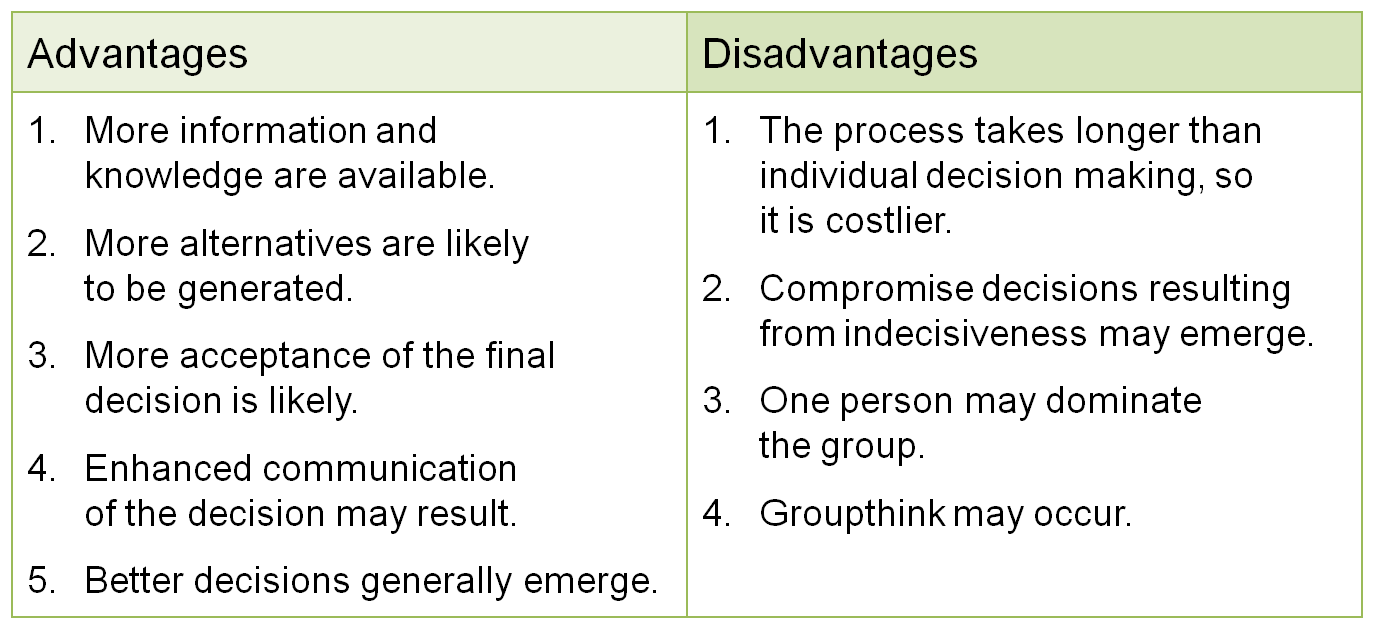 Groupthink occurs when a group or team’s desire for consensus and cohesiveness overwhelms its desire to reach the best possible decision.
© 2017 Cengage Learning. All rights reserved. May not be copied, scanned, or duplicated, in whole or in part, except for use as permitted in a license distributed with a certain product or service or otherwise on a password-protected website for classroom use.
Managing Group and Team Decision-Making Processes
Be aware of the pros and cons of group decision making.
Set a deadline for the final decision.
Effective managers can avoid dominance by a single member.
Avoid groupthink by having each member critically evaluate all alternatives.
© 2017 Cengage Learning. All rights reserved. May not be copied, scanned, or duplicated, in whole or in part, except for use as permitted in a license distributed with a certain product or service or otherwise on a password-protected website for classroom use.
Summary
The text began with a discussion on the nature of decision making.
Followed by a description of rational perspectives on decision making.
Behavioral aspects were introduced and discussed.
The chapter concluded with a discussion on group and team decision making.
© 2017 Cengage Learning. All rights reserved. May not be copied, scanned, or duplicated, in whole or in part, except for use as permitted in a license distributed with a certain product or service or otherwise on a password-protected website for classroom use.